Golden rules to Improve your reading skills
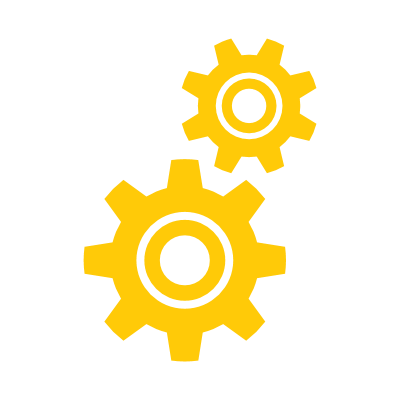 1. Previewing
Title? 
Definition?
Subtitle? 
Image?
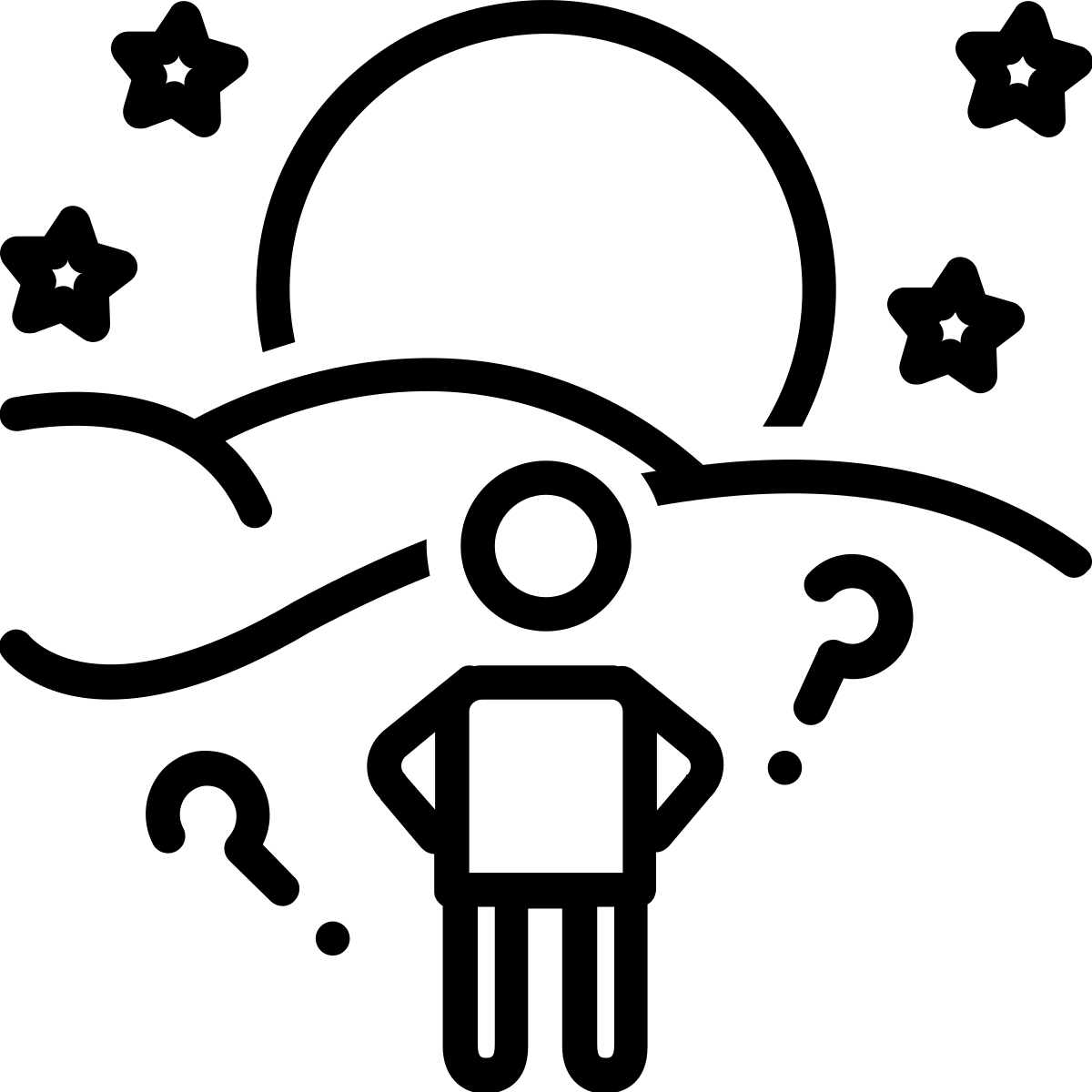 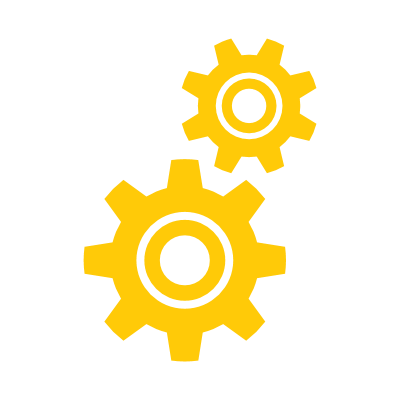 2. . Contextualising
What do you know about …. ? 
What does it mean in French? 
What does it consist in?
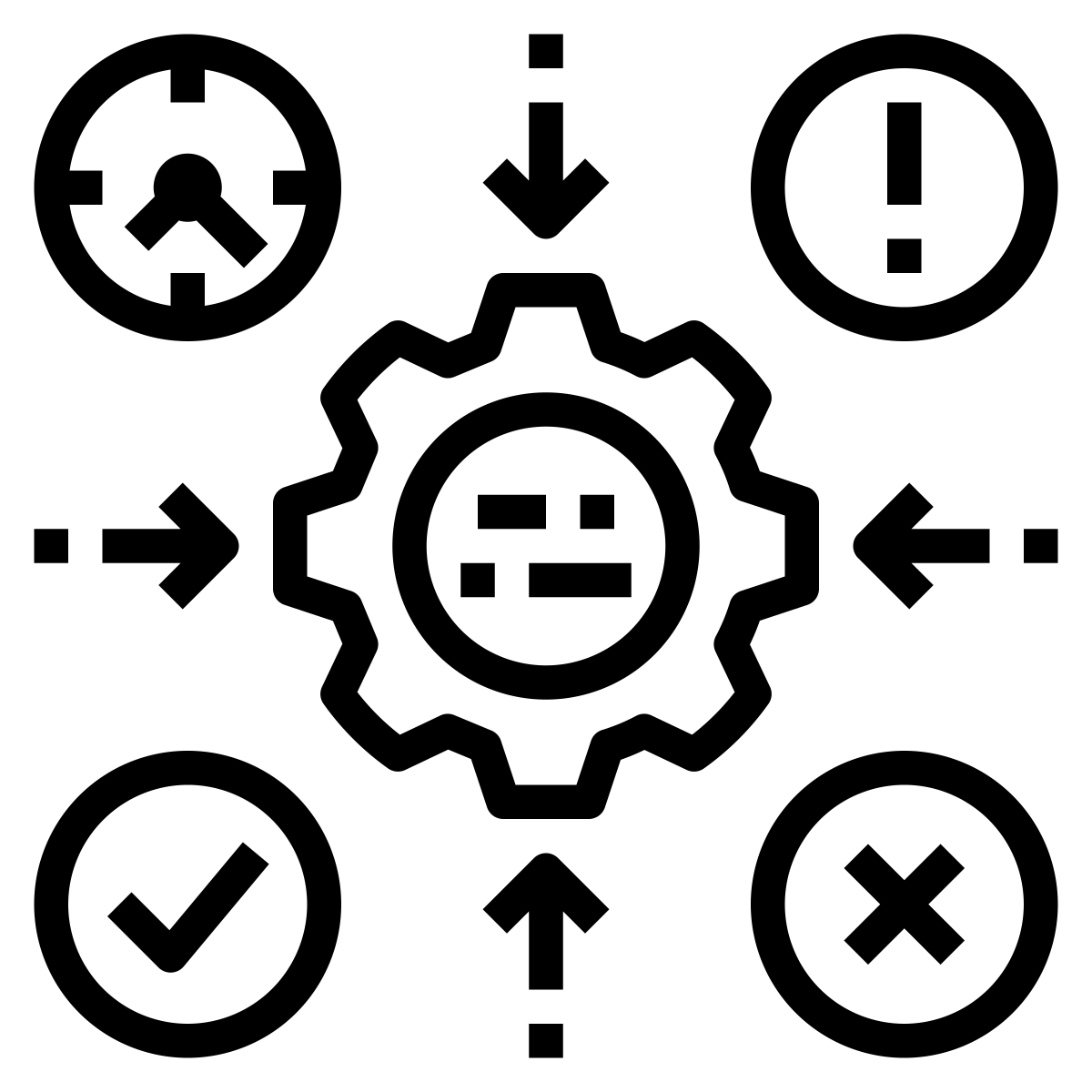 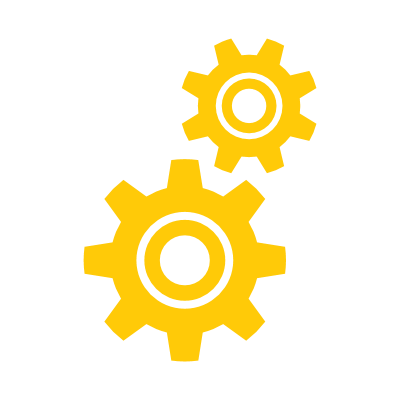 3. Asking questions
Write down 3 questions you would like to be answered in the text.
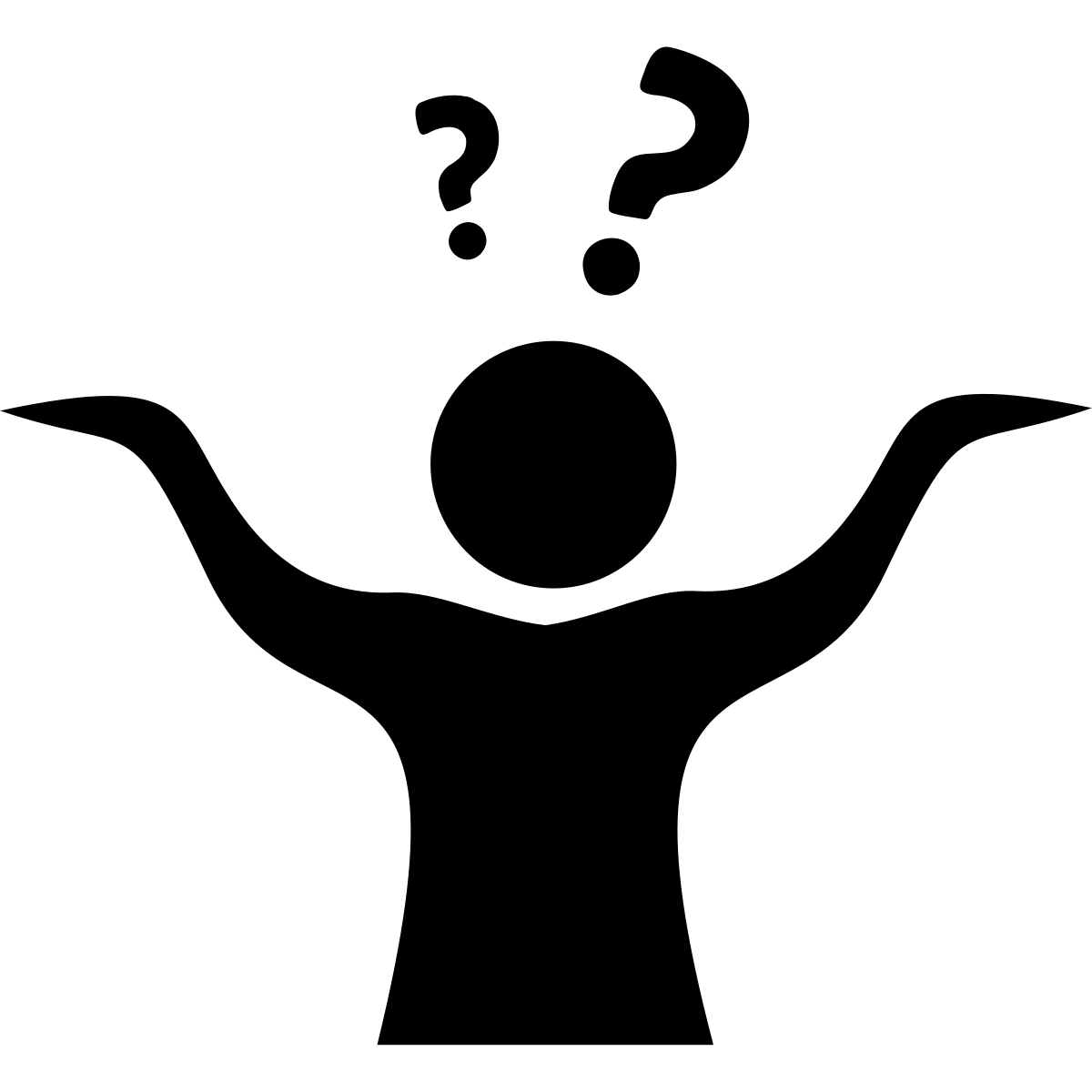 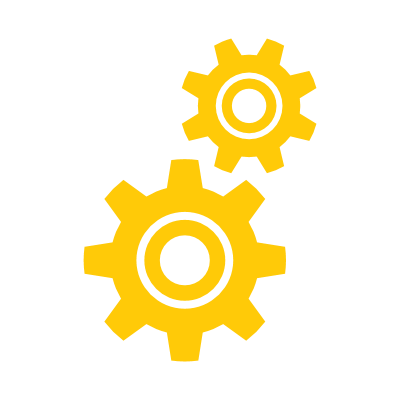 4. Skimming
If there are subheadings, read each one, looking for relationships among them.
Read the introduction (1st paragraph) or lead-in paragraph. 
Read the first sentence of each paragraph. 
Read the final paragraph completely.
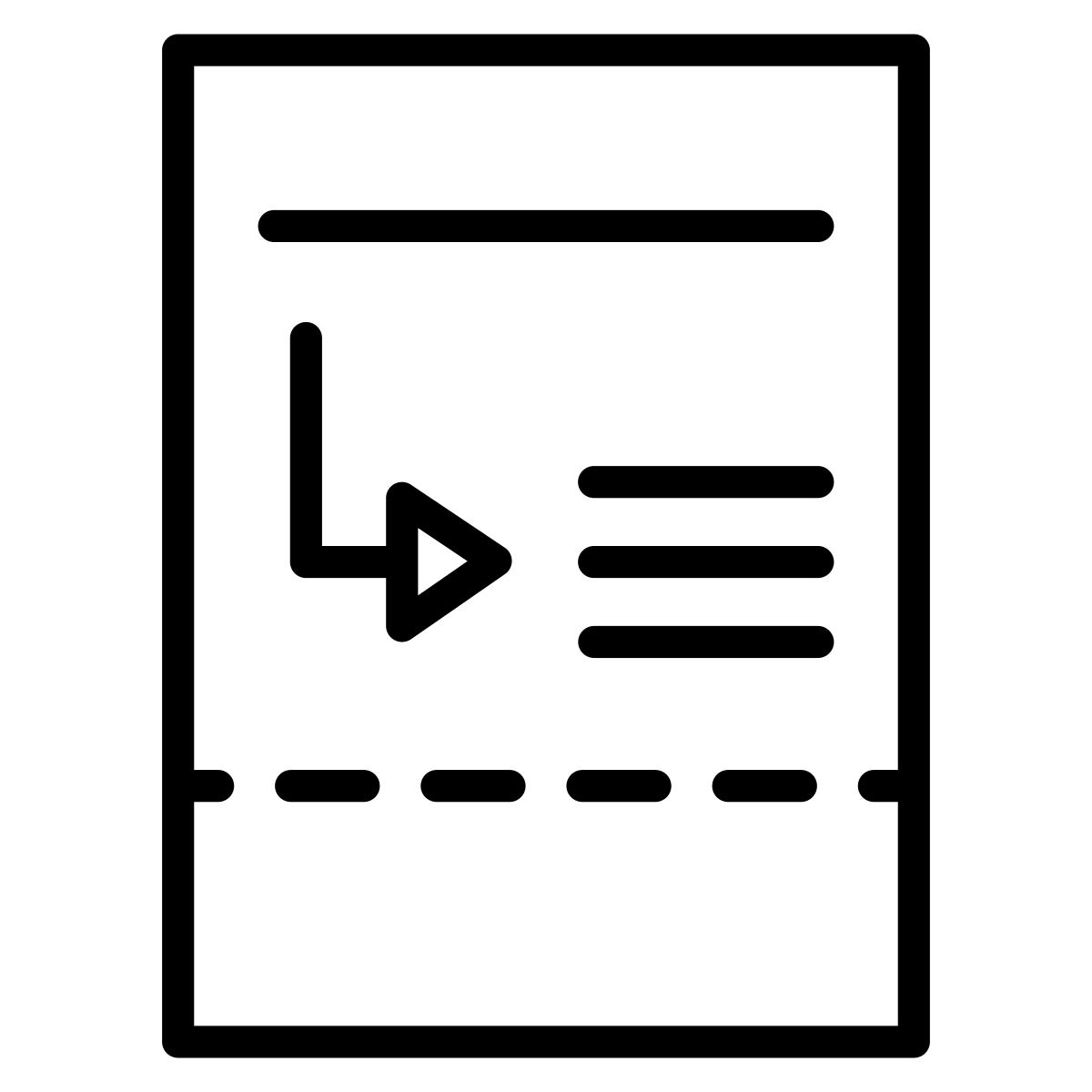 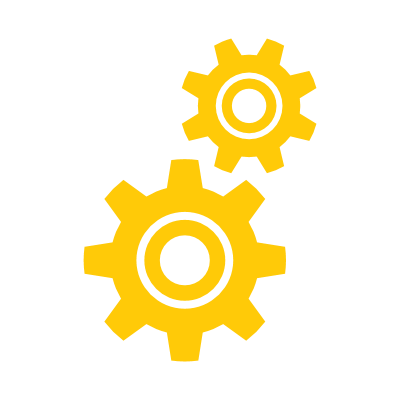 5. Visualising
Try to organise the introduction in a visual way.
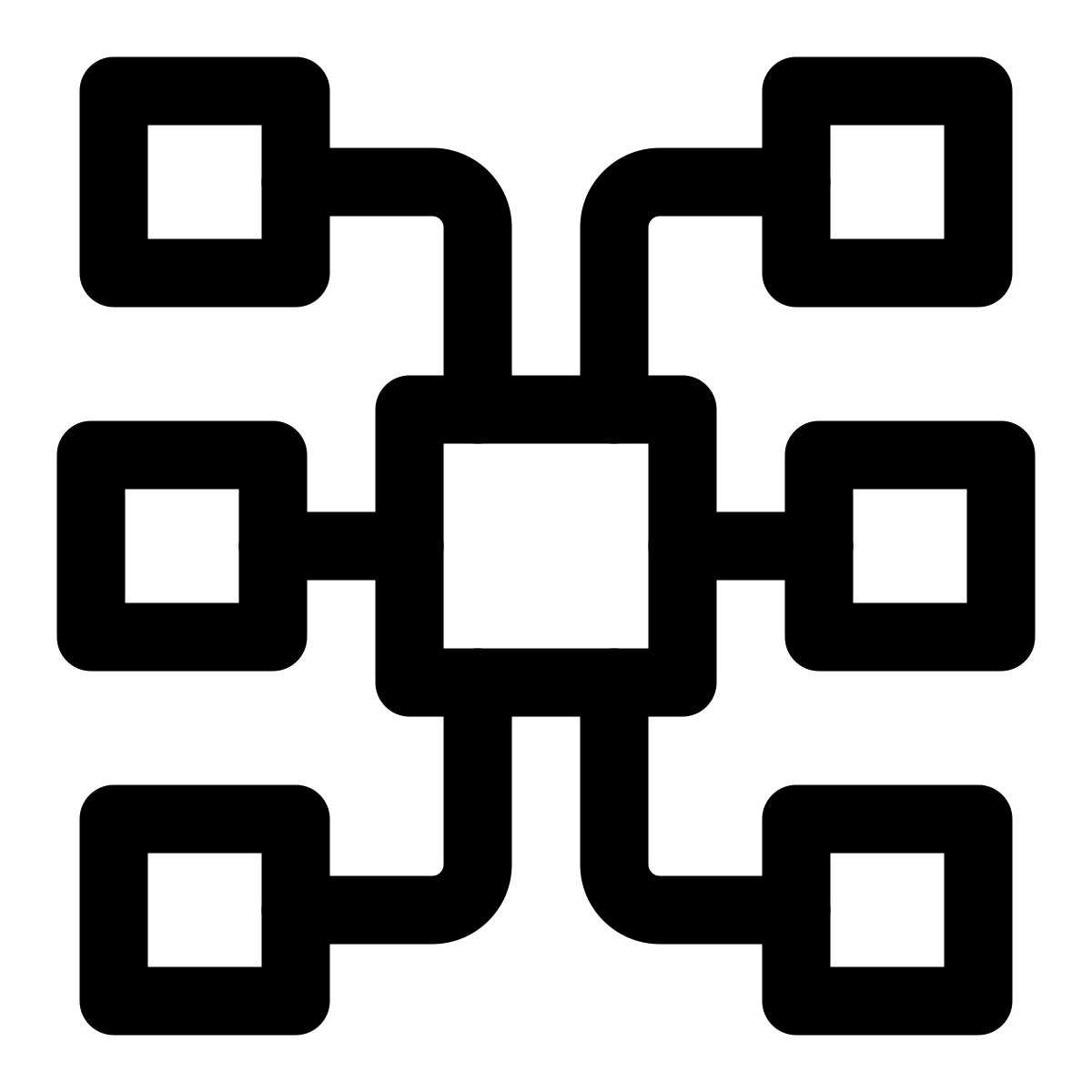 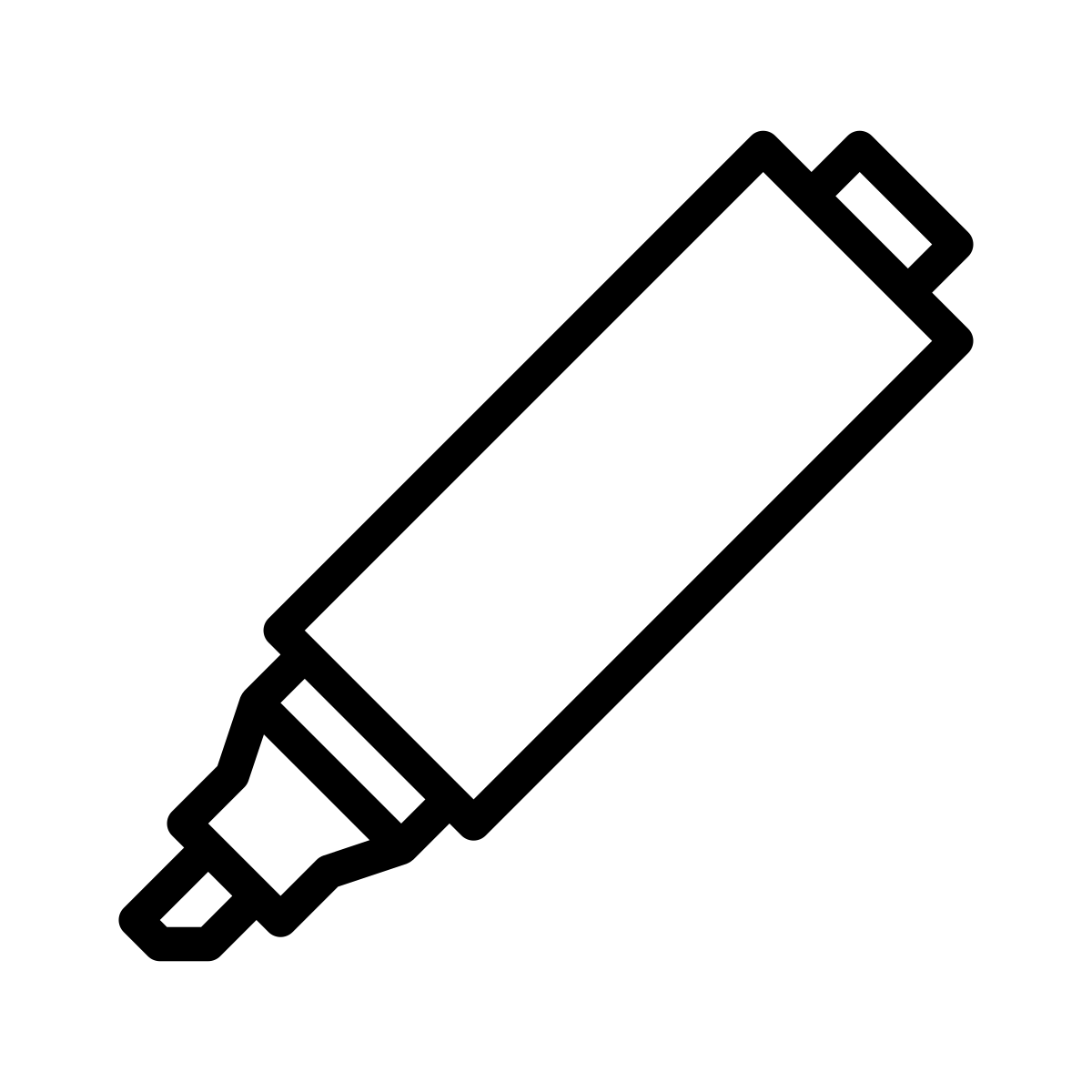 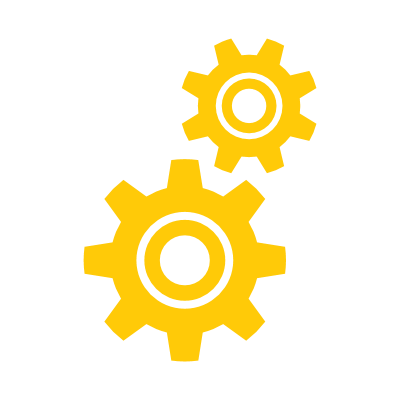 6. Summarising
Underline the most important ideas of the text that summarise the main ideas.
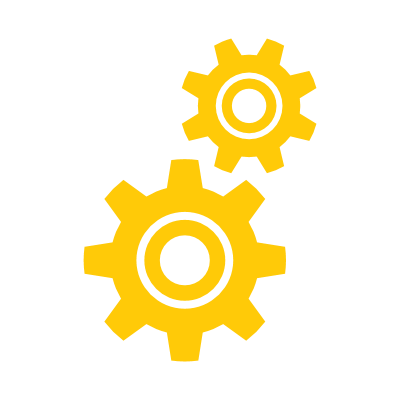 7. Scanning
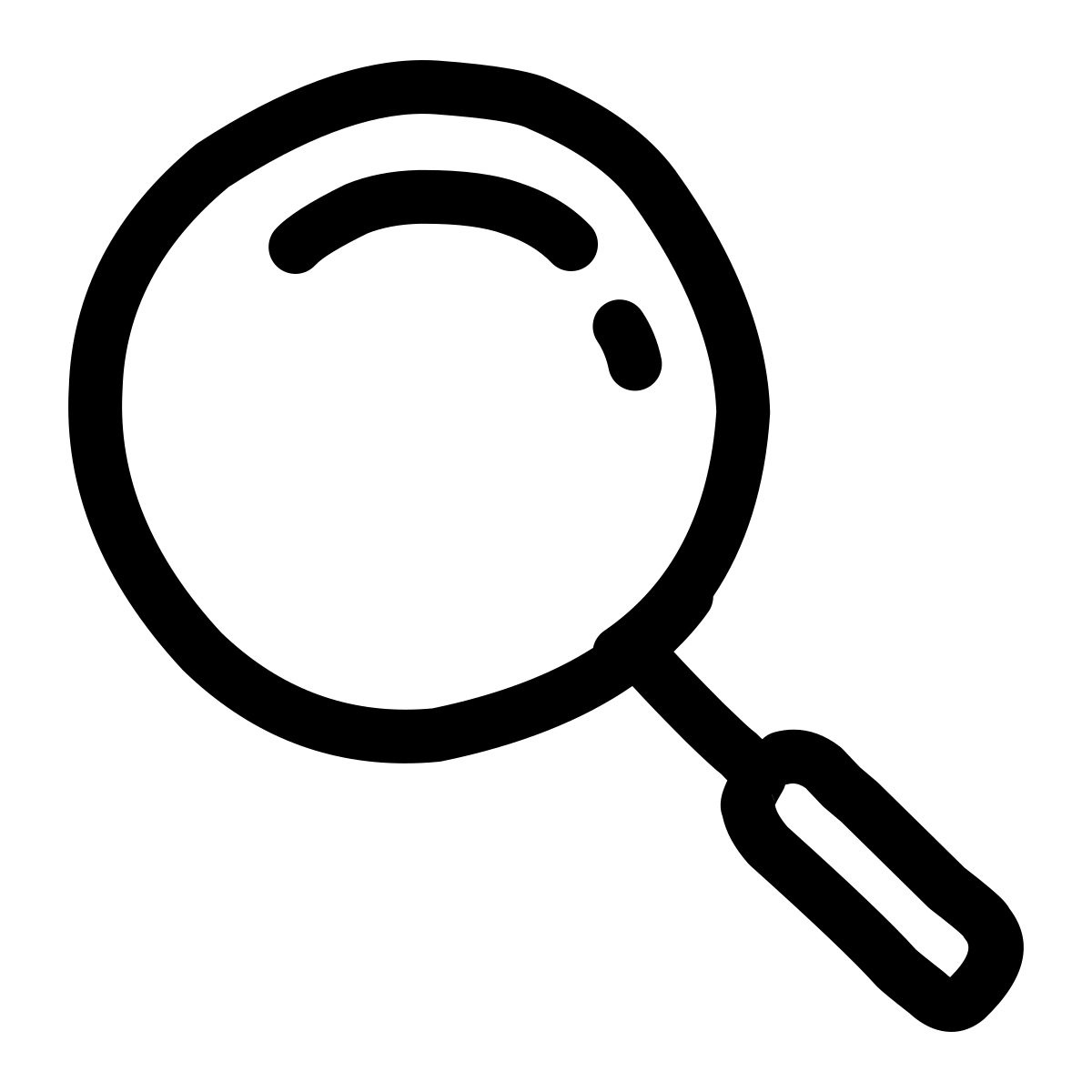 Scanning is reading rapidly in order to find specific facts.
Skimming and Scanning - YouTube
Skimming VS Scanning
A toi de jouer!